Pensilva Primary School
Meet The Teacher 

Wednesday 11th September
3.30 – 4.00
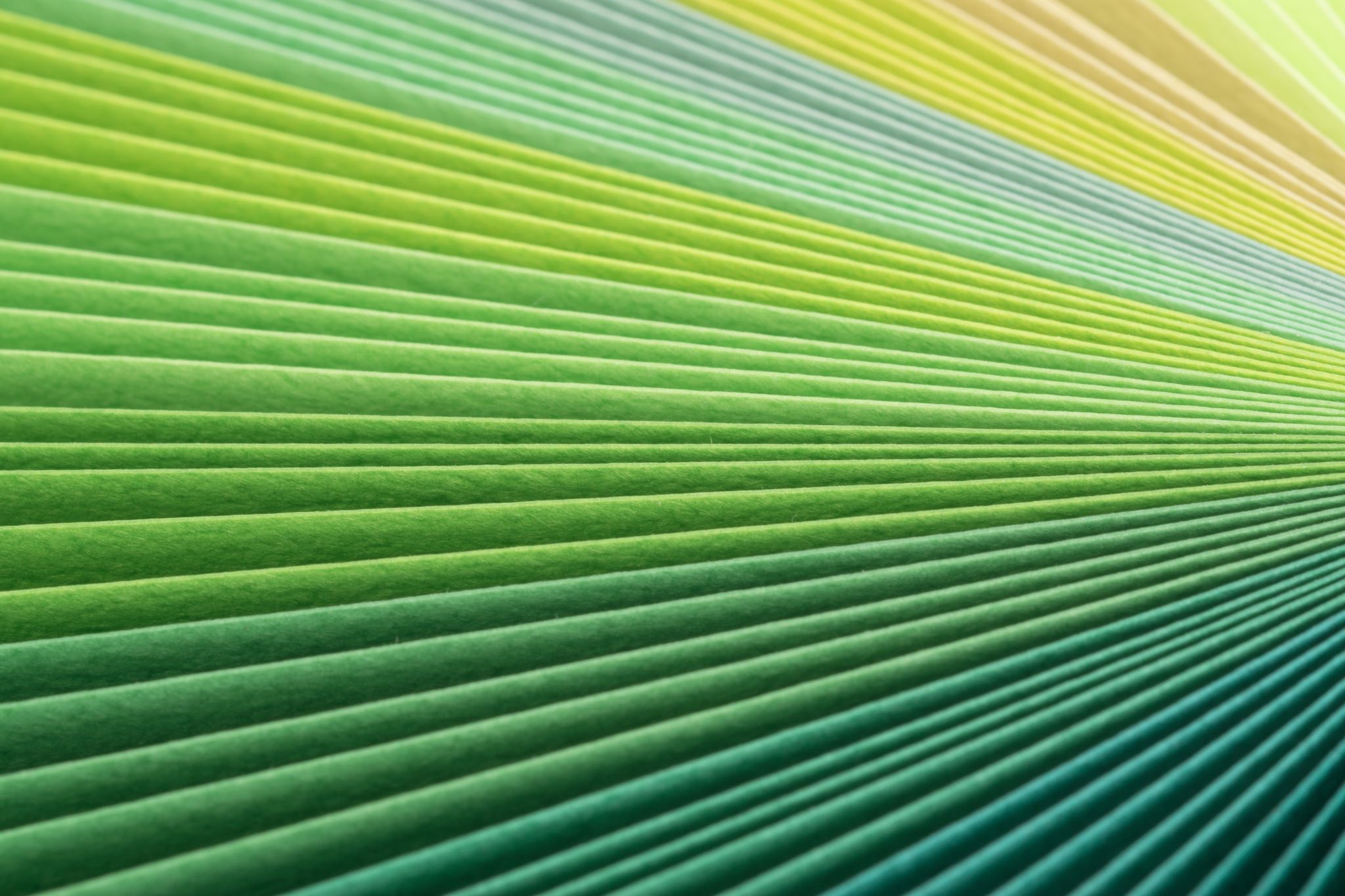 Dove Class
School Day
Uniform
NB: Footwear such as boots and wellingtons may be worn in cold or wet weather, but pupils should bring shoes to change into.
PE
Our PE days are
Wednesday
Thursday
PE Kit
Black PE shorts  
T-shirt – plain white (or red/blue/yellow/green depending on house)
 Trainers/plimsolls (trainers offer more support to feet) 
A change of socks 
In winter: Gloves (optional), black tracksuit trousers and change of school sweatshirt or plain black sweatshirt/hoody

Please note: PE kit should always be in school during term time.
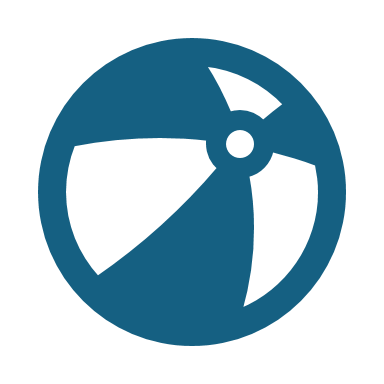 School Meals
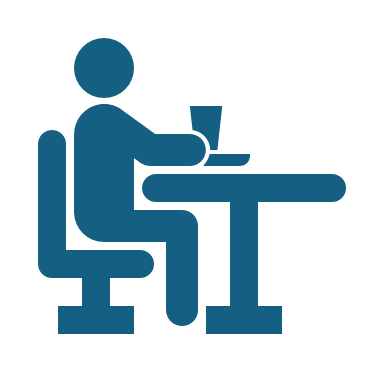 School meals are provided by our catering partners – Aspens.
Meals should be booked and paid for at least one day in advance using the Aspens Select site.
All KS1 children are entitled to free school meals.
If you believe you are entitled to Pupil Premium, please speak to the office. KS1 pupils should still claim Pupil Premium if eligible.
Homework
Communication
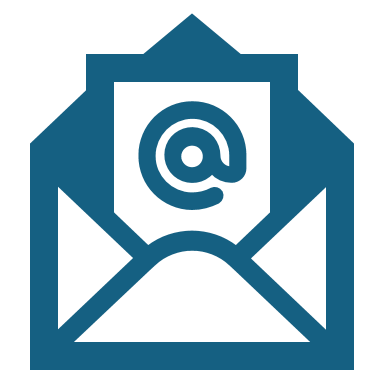 Key messages on class pages on website
Newsletters electronic – emailed and on website
Class specific letters uploaded onto class page
Club sign up/permissions slips – Microsoft Forms

For any concerns or queries, speak to class teacher in first instance – contact details on class pages
Curriculum
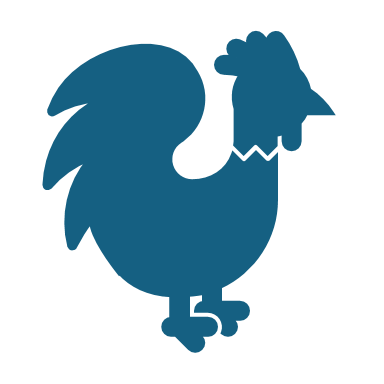 Maths – place value, addition and subtraction.
English - 'Poems of Positivity'.
Traditional tales. 
Science – Animals including Humans, Amazing Me!
Geography – Our Country: the UK. 
R.E. - Who do Christians say made the world? Creation.
PSHE – Being Me in My World. 
Music – Pulse and rhythm (Theme: All About Me!)
Thank You